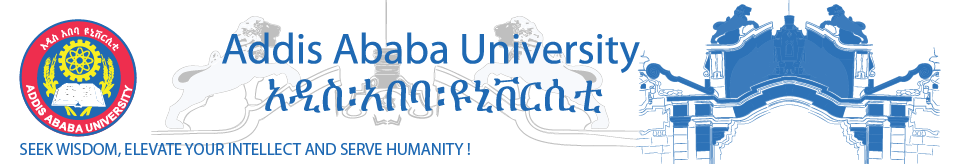 Insecticides
Herbicides
Rodenticides
1
takele.beyene@aau.edu.et    AAU-CVM
Objectives
Be familiar with major categories of insecticides:
mechanism of action
effects on non-insect animals
clinical signs of toxicity
approaches for treating toxicity
persistence in environment
persistence in food chain
persistence in individual

Know how each of the specific drugs in the “Drug List for Insecticides” fits into these objectives.
2
takele.beyene@aau.edu.et    AAU-CVM
Insecticidal Chemical Overexposure
Accidental overexposure when applied to crops
Accidental exposure when mixed with  animal feed
Accidental use of plant formulation rather than animal formulation
Accidental exposure following improper storage
Accidental overexposure when used medicinally
4
takele.beyene@aau.edu.et    AAU-CVM
Potential for Toxicity depends on....
Insect – Non-insect Differences

Generally longer lasting effects of insecticidal chemicals in target insect than in nontarget,
non insect (mammalian) species

Generally insecticides target the same cellular mechanisms in insects which are affected in other animals to cause toxicity
5
takele.beyene@aau.edu.et    AAU-CVM
Potential Additional Problems with Insecticides
Environmental persistence
Individual persistence
Chemical 
Effect
Translocation in plants
Bioaccumulation

Factors Influencing Insecticide Toxicity
Environmental degradation of compound
Vehicle used to disperse compound
Species exposed
Exposure route
Stage in lifespan
Health status
6
takele.beyene@aau.edu.et    AAU-CVM
Insecticides
Cholinergic Receptor Activation
	Cholinesterase inhibitors
	Nicotine-like drugs

Sodium Channel Modulators
	Pyrethrins & pyrethroids
	Organochlorines
7
takele.beyene@aau.edu.et    AAU-CVM
Cholinesterase Inhibitor Insecticides
Organophosphates
Not persistent chemically in individuals
Effect is persistent in individuals

Carbamates
Not persistent chemically in individuals
Effect is not persistent in individuals

Both
Some persistence in environment 
No translocation in plants
No bioaccumulation (“up food chain”)
8
takele.beyene@aau.edu.et    AAU-CVM
Diagnosis of ChEase Toxicity
History
Clinical Signs
Measure ChEase activity	
	Blood, Brain, Retina
Detection of AntiAChEase in feed
Granular material in GI tract 	
Detection of AntiAChEase in tissue
9
takele.beyene@aau.edu.et    AAU-CVM
Treatment of ChEase Inhibitor Toxicity
Atropine	
Blocks ACh effects at muscarinic sites
Muscarinic sites more important
ACh sites for life
Care in horses – ultrasensitive
Pralidoxime
Acts on OP-cholinesterase complex
releases OP residue
reactivates cholinesterase
No effect if "aging" has occurred
Atropine first
Not useful for carbamate poisoning
Not harmful in carbamate poisoning
10
takele.beyene@aau.edu.et    AAU-CVM
Treatment of ChEase Inhibitor Toxicity
Activated Charcoal
Bathing
Artificial respiration
Control seizures	
barbiturates - phenobarbital
benzodiazepines - diazepam
Correct acid-base disturbances resulting from muscle activities
Rehydrate
11
takele.beyene@aau.edu.et    AAU-CVM
Nicotine as an Insecticide
Not persistent in individuals
Not persistent in environment
No bioaccumulation
Nicotinoids
Clothianidin
Imidacloprid
Thiacloprid
12
takele.beyene@aau.edu.et    AAU-CVM
Nicotine Toxicity
Significantly toxic to all animals
Minimal difference in sensitivity of target insects and other animals

Mechanism of Action
Acts at all nicotinic cholinergic receptors
CNS
ANS Ganglia
Skeletal Neuromuscular Junction

Mimics ACh
Activates & desensitizes receptor
13
takele.beyene@aau.edu.et    AAU-CVM
Pyrethrins & Pyrethroids
Pyrethrins
Natural – from Chrysanthemum
Pyrethroids
Synthetic
less toxic to non-insect species
better insecticides

Environmental Stability	
Pyrethrins  pyrethroids
Pyrethrins 
light sensitive; degrade in air	
No Persistence in Individual Organism

No bioaccumulation

Toxicity
Greater at colder cell temperature
14
takele.beyene@aau.edu.et    AAU-CVM
Pyrethrins & Pyrethroids
Mechanism of Action
Affects Na-channel in membranes
 membrane depolarization
	following action potential
action potential bursting activity
Clinical Intoxication

Type II CS syndrome
Chewing movements
Profuse salivation
Pawing & burrowing (rodents)
Body tremors and writhing
h Startle response
Seizures
pyrethroids containing cyano group
Cyfluthrin
Fenvalerate
15
takele.beyene@aau.edu.et    AAU-CVM
Pyrethrins & Pyrethroids
Diagnosis of Intoxication
History
Clinical Signs
No characteristic lesions
Tissue residue concentration
Treatment of Toxicity
Dermal
Bathe
Oral
Emetic, cathartic
Activated charcoal
Any Route
Counter CNS stimulant effects
Benzodiazepines - diazepam
Barbiturates - phenobarbital
Symptomatic care
16
takele.beyene@aau.edu.et    AAU-CVM
Chlorinated Hydrocarbon Insecticides
Uses in 
agriculture
control of malaria
control of West Nile fever

Persistent in individual
Persistent in environment
Regional bioaccumulation in plants
Bioaccumulation (in food chain)
17
takele.beyene@aau.edu.et    AAU-CVM
Chlorinated Hydrocarbon Insecticides
DDT
Insecticidal properties noted 1939
Use started 1940
Effective & cheap insecticide

BUT…	
Induces hepatic oxidases: alters
drug & steroid metabolism
Carcinogen (?)
Not used in US
Human health hazard, & increasing
insect resistance
18
takele.beyene@aau.edu.et    AAU-CVM
Chlorinated Hydrocarbon Insecticides
Chlorinated Ethane Derivatives
Chlorinated Cyclodienes
Hexachlorocyclohexanes

Replacements for DDT to achieve less toxicity to non-insects

Not used legally in US since 1972 with occasional exceptions
Aldrin
Chlordane
DDT
Dieldrin
Heptachlor
Lindane
Methoxychlor
19
takele.beyene@aau.edu.et    AAU-CVM
Chlorinated Hydrocarbon Insecticides
Stability in the Environment
Absorption by Soil
Importance of soil composition
Sandy soil: chemicals wash through
Organic soil: chemical absorbed to soil
Persistence in Soil
Effect of one application may be
 persistent for years
Biological Magnification
Translocation in Plants
Variable concentration within plant after uptake through roots
Higher in “roughage” than in seeds
Persistence in individual  
“Concentrates” in fatty tissue
Fat serves to reduce effect of toxic compound during exposure
Fat serves as potential source of toxic compound beyond exposure
20
takele.beyene@aau.edu.et    AAU-CVM
Chlorinated Hydrocarbon Insecticides
Clinical Intoxication
Behavioral Aberrations
Hypersensitivity, Apprehension, Belligerence, Later Depression
Locomotor Aberrations
Fasiculations, Spasms, Seizures
Autonomic Phenomena
Emesis, Salivation
Dependent Signs
h body temperature
h respiratory rate
h depth of respiration
Diagnosis
History for potential exposure
Compatible clinical signs
Tissue residue analysis
Brain and liver residue- concentration most significant in diagnosis
Characteristic lesions
Pulmonary congestion and edema
Hemorrhages in GI tract
21
takele.beyene@aau.edu.et    AAU-CVM
Chlorinated Hydrocarbon Insecticides
Treatment of Toxicity
Skin-Bathe 
GI
Induce Emesis
Activated charcoal
Cathartic
CNS
Control seizure activity
Benzodiazepine (diazepam)
Barbiturate (phenobarbital)
Chlorinated Hydrocarbon Insecticides Decontamination
Lactating animals 
Residue removal quicker but milk contaminated
Administer iodinated casein to increase milk production
Young animals 
“Eliminate" residues quicker
Actually it's i due to hbody
 mass not actual h elimination
Fattened animals to pasture
Mobilize fat (be careful)
22
takele.beyene@aau.edu.et    AAU-CVM
Herbicides
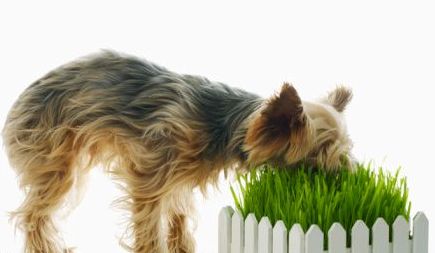 23
takele.beyene@aau.edu.et    AAU-CVM
Herbicides
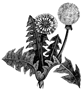 PHENOXY FATTY ACIDS
BIPYRIDYLIUM- PARAQUAT
DINITROCOMPOUNDS
CARBAMATES

  TRIAZINES

  GLYPHOSATE
24
takele.beyene@aau.edu.et    AAU-CVM
PHENOXY FATTY ACIDS
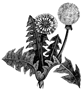 As a group, these are the most commonly used herbicides. 
Post-emergent control of broadleaf weeds. 
Analogs to plant hormones. 
Source
2,4-D:   dichlorophenoxyacetic acid
2,4,5-T: trichlorohenoxy acetic acid
Silvex:  trichlorophenoxy propionic acid
2,4-D: Most common used home and garden herbicide
Exposure 
Ingestion of treated grasses, turf or pasture: diluted herbicide
Accidental ingestion, malicious poisoning:  undiluted herbicide
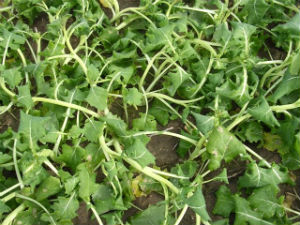 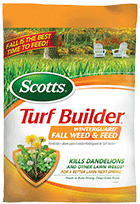 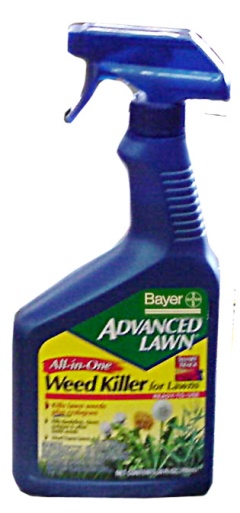 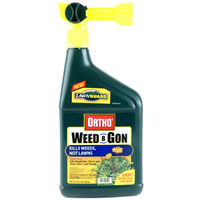 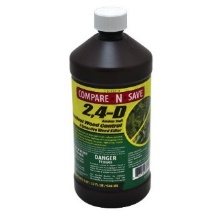 25
takele.beyene@aau.edu.et    AAU-CVM
Toxicodynamics
Widely distributed, little accumulation in fat.
Short half-life, not appreciably metabolized, excreted in urine.
Not accumulated in milk.
Toxicity  
Dogs appear to be most sensitive (longer half-life).
Dogs
LD50: 100 mg/kg
Multiple dosages of 20 mg/kg/day for 3 weeks or 25 mg/kg/day for 6 days
Cattle (Effects GI motility)
LD50: 200 mg/kg
100 mg/kg for 10-30 days
Single application to turf at 4 times recommended rate: No significant  toxicity for 7 days post exposure (canine).
26
takele.beyene@aau.edu.et    AAU-CVM
Herbicides
Pathology
Irritant to mucosal membranes: undiluted, concentrated forms
Clinical Symptoms: 
Dogs: vomiting, passivity, myotonia, ataxia, muscular weakness 	        (posterior limbs), clonic spasms and coma.
Cattle: Depression, muscle weakness
Elevated serum alkaline phosphatase, lactate dehydrogenase, and 	creatine phosphokinase suggest liver, kidney and muscle cellular 	injury.

Lesions:
Rumen stasis; bright green, undigested feed may be present in the 	rumen							
Liver is swollen and friable.
Mesenteric lymph nodes and vessels are hyperemic and enlarged
Evidence of epicardial hemorrhage; hydropericardium.
27
takele.beyene@aau.edu.et    AAU-CVM
Herbicides
Mechanism of Toxicity
Muscle: Plasma membrane disruption (ion channels?)
Inhibition of ribonuclease synthesis – effects protein synthesis
Uncoupling of oxidative phosphorylation – decrease ATP
Adducts with acetyl-CoA  = 2,4-D-Ach
Treatment
No specific antidotes
Charcoal is effective in cattle for recent ingestion; monitor rumen atony.
Alkaline diuresis should enhance clearance.
28
takele.beyene@aau.edu.et    AAU-CVM
BIPYRIDYLIUM- PARAQUAT
(1,1’-dimethyl-4,4’-bipyridyl)
Contact herbicide used as a dessicant, defoliant
 Water soluble, binds to clay soils.
 Source
Commercial preparations: Dextron X, Dextrone, Herbaxon,	Toxer.
	Concentrated forms for agriculture (5-20%solutions). 	Diluted forms for domestic use.
Exposure
	Toxicity from agricultural application is unlikely.
	Livestock: consumption of concentrates or tank mixes.
	Canine: malicious poisoning.
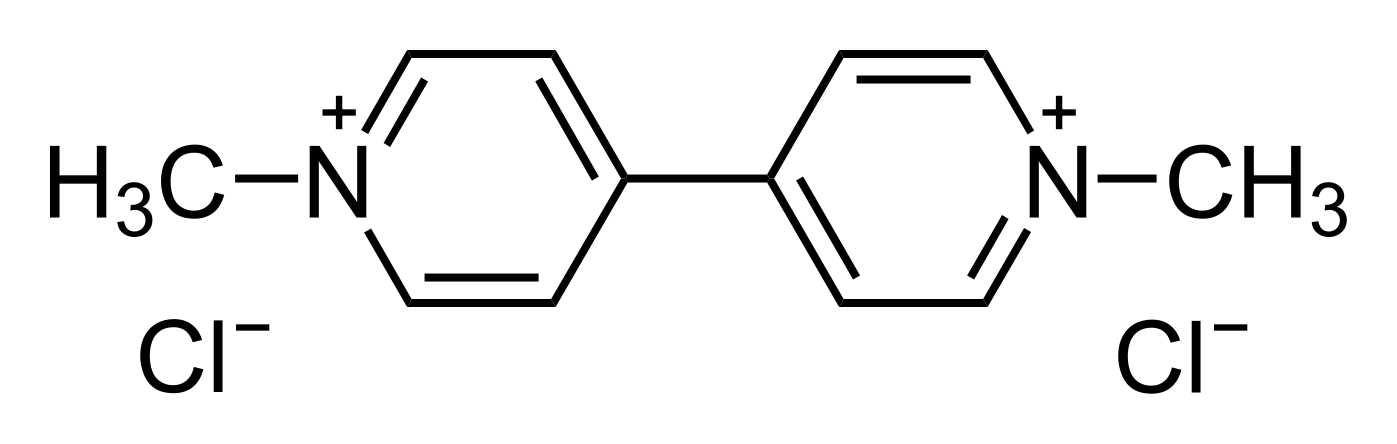 29
takele.beyene@aau.edu.et    AAU-CVM
BIPYRIDYLIUM- PARAQUAT
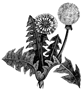 Toxicodynamics

Limited absorption (~20%)

Excreted in urine as unmetabolized compound

Concentrates in the pulmonary tissue via the polyamine transporter system (calveoli-dependent)
	(10-fold greater than other organs)

Toxicity
25-75 mg/kg in cats, dogs, pigs, sheep, cattle and humans
100 mg/kg in laboratory rats
30
takele.beyene@aau.edu.et    AAU-CVM
BIPYRIDYLIUM- PARAQUAT
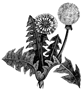 Pathology
Acute toxicosis
Early -  vomiting, GI irritation, diarrhea. High doses: ataxia, seizure

2-3 days – development of renal failure, hepatocellular necrosis. 
 Renal injury usually reverses and function is recovered.

2-7 days – Pulmonary edema, severe respiratory distress. 
Delayed development of pulmonary fibrosis. 
 Death within 8 days

Chronic toxicosis
 Mild(er) alveolar cell injury (type I cells); hyperplasia of type II cells
 Delayed development of pulmonary fibrosis
31
takele.beyene@aau.edu.et    AAU-CVM
BIPYRIDYLIUM- PARAQUAT
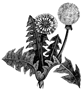 Treatments
Detoxification
Emetics- early
Bentonite, Fuller’s Earth – clay absorption
Supportive Therapy
Assisted ventilation.  Oxygen is contraindicated.
32
takele.beyene@aau.edu.et    AAU-CVM
Carbamates (chloropropham)
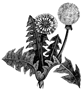 Asulum, Asulox
Herbicide preparations are less toxic than 
carbamates used in insecticides
Inhibits acetylcholinesterase (enhances cholinergic pathways) (see Insecticide )
33
takele.beyene@aau.edu.et    AAU-CVM
Triazines (Atrazine)
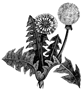 heavy use agriculturally in Midwest
domestic use in some Scotts Weed ‘N Feed products.
Plants: Blocks photosynthetic pathways
Mammals: Attenuates LH surge;
disrupts cyclicity, delayed puberty, altered lactation, 	pregnancy loss 
Relatively toxic to ruminants.
34
takele.beyene@aau.edu.et    AAU-CVM
Glyphosate (ROUNDUP)
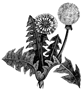 n-(phosphonomethyl) glycine
Second most used herbicide in domestic, public, and agriculture 	environments.
Wide margin of safety; mild intoxication has been reported in pets.
Toxicity related to: surfactant (15%v/v): fluid and electrolyte 	loss.
Ocular irritant, contact dermatitis
Polyethoxylated tallowamine (organic surfactant)
in vitro cytotoxicity
LD50:  5,000 mg/kg for rats
          10,000 mg/kg in mice 
            3,530 mg/kg in goats. 
Acute dermal LD50 in rabbits > 2,000 mg/kg.
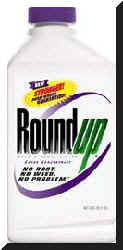 35
takele.beyene@aau.edu.et    AAU-CVM
Herbicides
Rodenticides
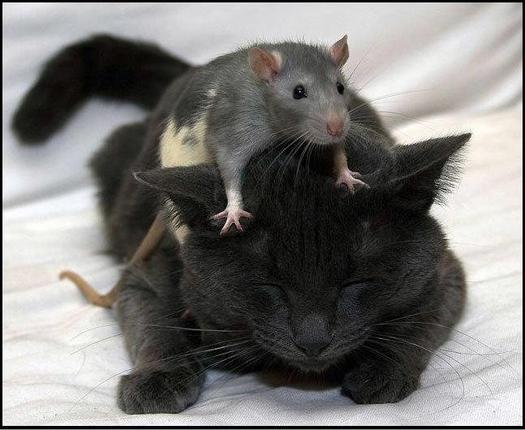 Rodenticides
OUTLINE
Exposure Risks – General
Rodenticides of Veterinary Concern:
	Bromethalin
	Anticoagulants
	Cholcalciferol (Vitamin D)
	Metal Phosphides
	Strychnine
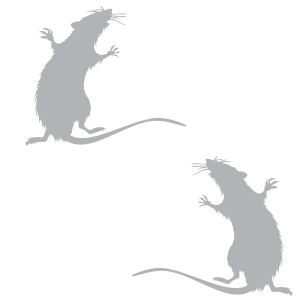 Sources
Toxicodynamics
Symptoms/Pathology
Treatment
Rodenticides
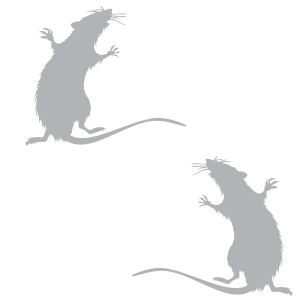 Introduction
Sources
	Pastes and Pellets - formulated to be attractive and palatable for direct ingestion
	Tracking Powders – placed in high traffic areas,    consumed when grooming.
	
Exposure
	Ignoring safety precautions
	Heavy use in place in good rodent control practice
	Malicious poisoning

Risk of Toxicosis 
	Accessibility to pets, livestock, and wildlife
	Dogs: 5th most common intoxication; estimated 20% of  exposures are toxic
	Cats: rarely reported; difference in exposure rates? 
	Livestock: Rare; controlled exposure environment.
	Wildlife: Secondary exposure
BROMETHALIN
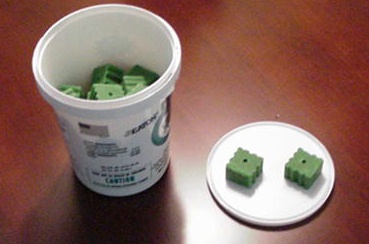 Sources  Developed in 1980s : Vengeance,
	      Hotshot,  Sudden Death, Assault

Highly popular since 2014. Used to be the 3rd or 4th most commonly used rodenticide
Exposures: accidental ingestion by dogs and cats
Toxicodynamics 
Rapid absorption from GI 
Lipophilic, localizes to fat, brain				    Metabolism: to desmethyl bromethalin
 		
     desmethy bromethalin >> bromethalin
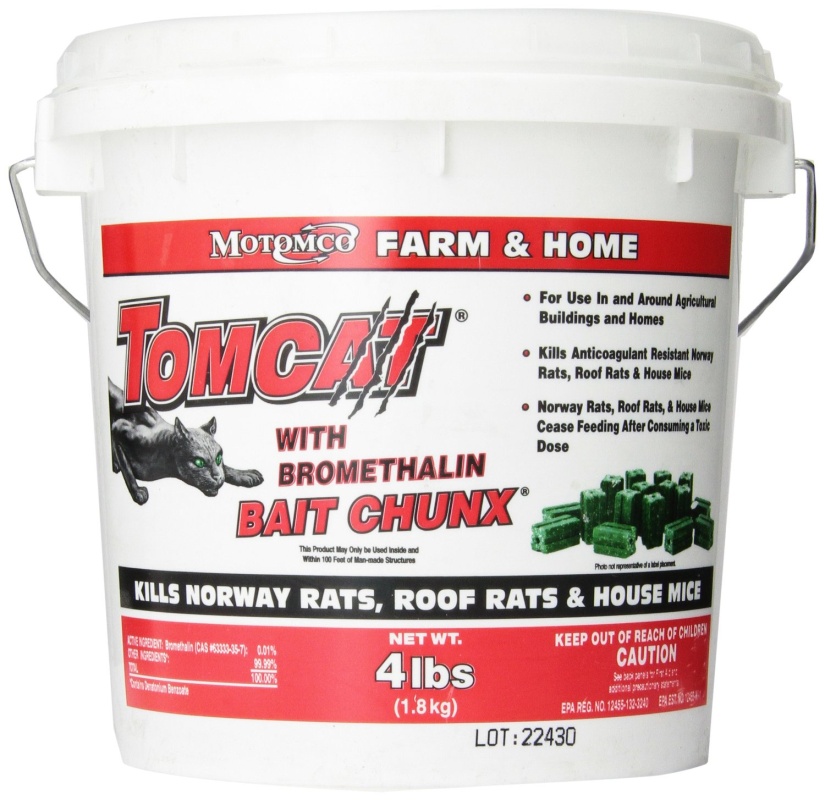 Decreases synthesis of ATP
Loss of cellular sodium/potassium exchange
Intracellular swelling
Cell degeneration, Death
	
CNS tissue appears to be the most sensitive
 to cellular toxicity of Bromethalin
BROMETHALIN
Mechanism of Toxicity
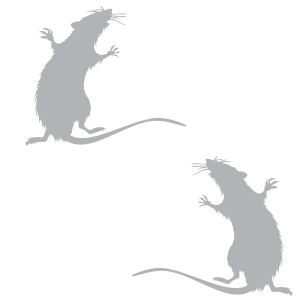 Uncouples oxidation phosphorylation
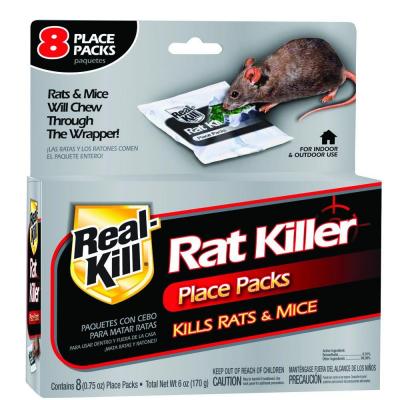 BROMETHALIN
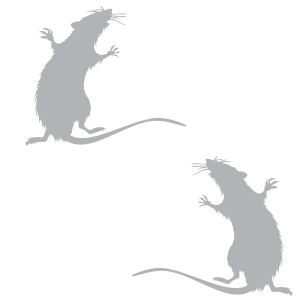 Symptoms/Pathology

	Acute/Large Dose: “convulsant syndrome,” 
	hyperesthesia, hyperexcitability, tremors, seizures, circling, vocalization, 	mild to severe CNS depression, hyperthermia, and death. 
	Signs may occur within 4 to 18 hours of ingestion

	Chronic/Low Dose: “paralytic syndrome.” onset of clinical signs is slower 	and sometimes delayed. Signs may take 1 to 7 days. 
	Ataxia, CNS depression, paresis of the hindlimbs, then progressing to 
	paralysis several days later.
	
	Green Stool – colorant
	
	Pathology – abnormal EEG, cerebral and spinal edema, 
                                    increase CSF pressure
			Cerebral lipid peroxidation
BROMETHALIN: Treatment
Treatment
		No antidote 

		Early detoxification.  Emesis, activated charcoal.
		
		Supportive: minimize cerebral edema 
		with mannitol, dexamethasone
		
		Diazepam, Phenobarbital to control seizures.
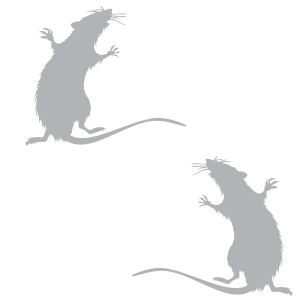 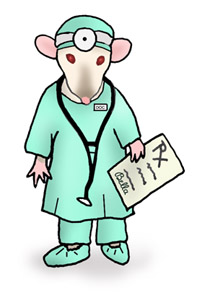 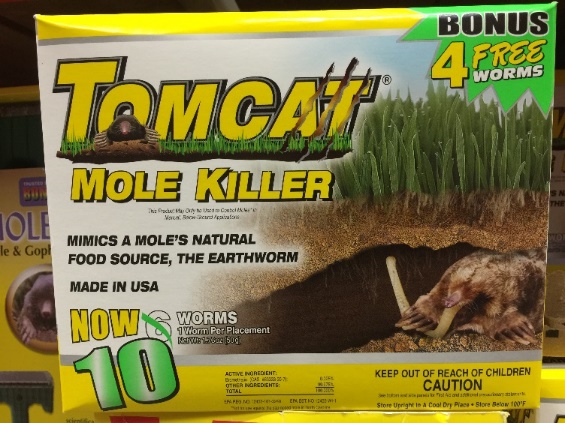 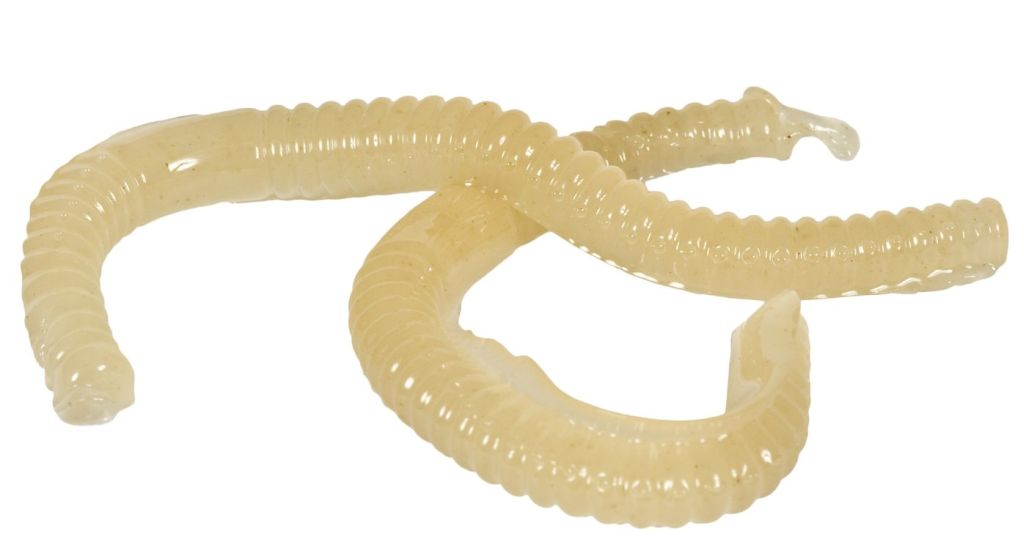 Arsenius Jigger, The Essential Defence Against the Dark Arts
Anticoagulant Rodenticides
ANTICOAGULANTS
The toxicity of anticoagulant rodenticides is based on inhibition
of Vitamin K pathways.

Sources: At least 126 commercial products based on at least 
	        13 different anticoagulants
	
            Products: D-Con, Drat, Kill-Rat, Ratox, Rodex, 
		        Storm, Talon, Void, etc.
	
1.  4-Hydroxycoumarins    
          Warfarin  - used since the 1940s. Increased resistance in rat population,
		       now multiple doses required
	   Second generations 4-hydroxycoumarins – since 1970s, 80s.   
			Brodaficoum, bromadiolone, difethialone
		       	Single, effective doses
		Banned for consumer use; approved for commercial use - 2011

2.  Indane 1,3-dione (Indanediones)  - diphacinone, chlorophacinone, pindone
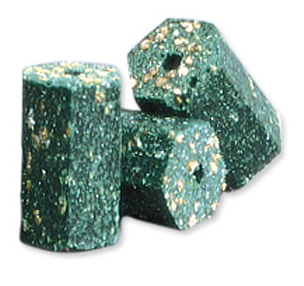 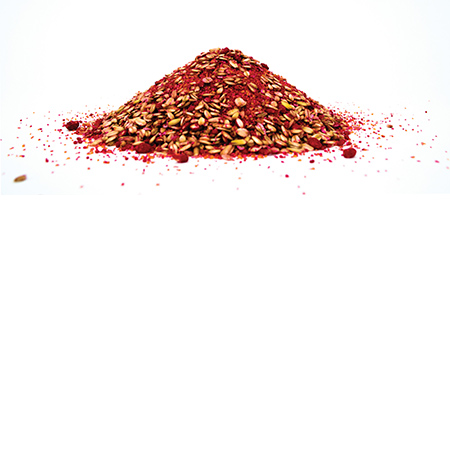 Anticoagulant Rodenticides
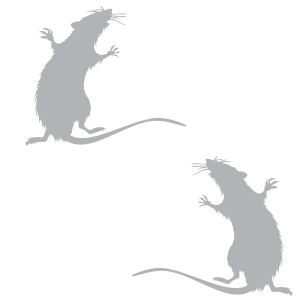 Mechanism of Toxicity
carboxylation
ACTIVE
Factors II,VII, IX, and X
     (carboxylated)
INACTIVE
Factors II,VII, IX, and X
Vit. K epoxidase
Vitamin K1
Vitamin K epoxide
Vit. K epoxidase
Toxicodynamics
	
1. Absorption is slow (peak 12h) and complete (> 90%).

2. Metabolism (elimination) is slow

3. Binding to plasma proteins increases distribution
reductase
Pathology
Early: 	General – dyspnea, lethargy, weakness, pallor, anorexia
		Specific  - subcutaneous hematoma, epistaxis, 
			    gingival hemorrhage, dark tarry stool.

                     Clinical Tests: Increased clotting times: coagulation, prothrombin,   		  	   activated partial thromboplastin times all increased
			   2 to 8-fold.

Late Lesions:  hemothorax, hemomediastimun, hemopericardium, pulmonary 		    edema, and hemorrhage are usually fatal.

Treatment 
 
		Detoxification within 8h. Usually not practical.

		Transfusion – whole blood if anemic;  plasma will supply clotting factors

		Antidotal Therapy – Phytonadione (Vitamin K1).
Anticoagulant Rodenticides
STRYCHNINE
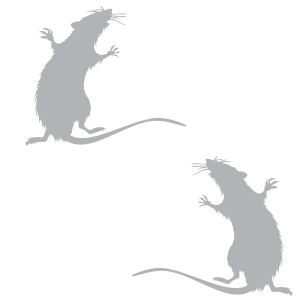 Sources
	Historical use in veterinary medicine as  an analeptic,
	circulatory stimulant, tonic, and ruminatoric.

	Presently used as a rodenticides against gophers
	and ground squirrels

	Exposures: 
	     Ingestion of rodenticide
	     Most common malicious poisoning of dogs.
	     Top Five of toxicological diagnosis (Iowa VDL)
	     Secondary toxicosis in raptors
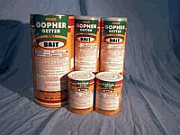 STRYCHNINE: Mode of Action
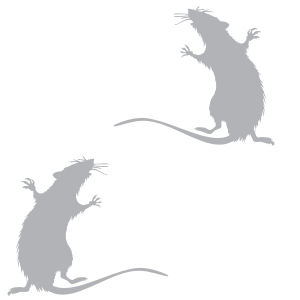 Toxicodynamics
	
	Rapid absorption in GI respiratory mucous membranes
	Rapid accumulation and metabolism in liver 
	Small amounts reach CNS (site of action)
Mechanism of Toxicity
	Antagonism of the inhibitory neurotransmitter glycine
	Reflex arc in spinal cord and medulla
Pathology
	Nervousness, restlessness, muscle tremors and tics
	Acute, explosive onset of tonic to titanic seizures.
	Extreme rigidity of skeletal muscles
	Increased body temperature, myglobinuria from muscle damage
Laboratory	Serum strychnine
		Acidosis, creatine phosphokinase
STRYCHNINE: Treatment
Treatment
Prevent respiratory spasms (sedation) before detoxification : emetics, gastric lavage charcoal

Fluid diuresis to promote urination.  				
Acidification of urine aids excretion. 

              Control of seizures – pentobarbital
		           - diazepam

Mechanical respiration
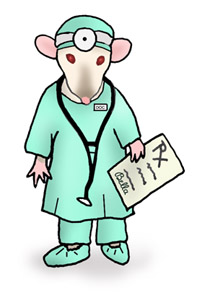 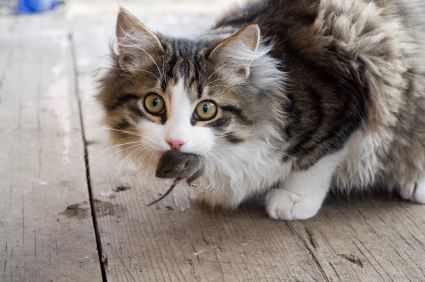 Newt Scamander, Fantastic Beasts and Where to Find Them
. . . the End
THANK YOU
51